Kryptograhie
Wie funktioniert Electronic Banking?
Kurt Mehlhorn
Kosta Panagioutou
Max-Planck-Institut für Informatik
Gleiche Geburtstage
Haben zwei Personen in diesem Raum den gleichen Geburtstag?

Version 1:    Tag    Monat
Version 2:    Tag    Monat   Jahr
Übersicht
Zwecke der Krytographie 
Techniken
Symmetrische Verschlüsselung( One-time Pad, Caesar, moderne Blockchiffres)
Asymmetrische Verschlüsselung, Public-Key Kryptographie (1978)
Digitale Unterschriften
Anwendungen: Electronic Banking, Sicherheitsinfrastrukturen
Kryptographie (geheim-schreiben)
Hauptziele der modernen Kryptographie (Wolfgang Ertel)
Vertraulichkeit / Zugriffsschutz: Nur dazu berechtigte Personen sollen in der Lage sein, die Daten oder die Nachricht zu lesen (auch teilweise).
Integrität / Änderungsschutz: Die Daten müssen nachweislich vollständig und unverändert sein.
Authentizität / Fälschungsschutz: Der Urheber der Daten oder der Absender der Nachricht soll eindeutig identifizierbar sein, und seine Urheberschaft sollte nachprüfbar sein. 
Verbindlichkeit / Nichtabstreitbarkeit: Der Urheber der Daten oder Absender einer Nachricht soll nicht in der Lage sein, seine Urheberschaft zu bestreiten.
Ver- und Entschlüsselung
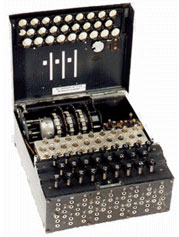 Vorhängeschloss
E
D
m
m
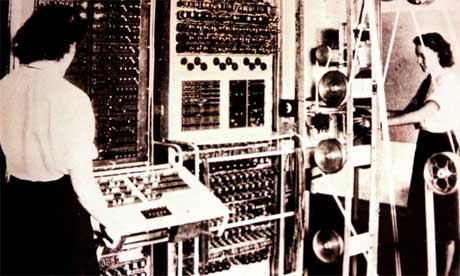 Ver- und Entschlüsselung
Symmetrische Verfahren
Sender (Alice) und Empfänger (Bob) benutzen den gleichen Schlüssel
Dieser Schlüssel muss geheim bleiben
Wie einigt man sich auf einen Schlüssel?
Früher: physisches Treffen zum Schlüsselaustausch, rotes Telefon
Heute: asymmetrisches Verfahren zum Schlüsselaustausch
One-Time Pad
Caesar
Blockchiffrierung
Nachricht wird in Blöcke der Länge b zerlegt. Jeder Block wird getrennt kodiert. 
Alle mit dem gleichen Schlüssel. 
Typisch Blocklänge 64, 128, 256 Bits
Schlüssellänge ähnlich
Populäre Verfahren: DES (Data-Encryption-Standard), AES (Nachfolger)
Sicherheit: nicht gebrochen, aber
Blockchiffrierung: Prinzip der Vorgehensweise
Kodierung eines Blocks der Länge b
Verknüpfe mit dem Schlüssel (wie im One-Time Pad)
Wende Substitution auf Paare
benachbarter Buchstaben an
Permutiere die Positionen
Wiederhole 16 Mal.
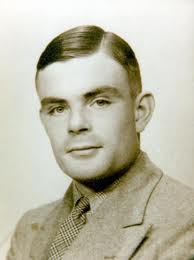 Angriffe
Caesar: Buchstabenhäufigkeit
DES 56: brute-force mit Spezialhardware
ENIGMA: Alan Turing und einer der ersten Computer 
Siehe Wikipedia: Cryptanalysis für weitere Beispiele
AES 128 gilt als sicher für die nächsten 10 Jahre
Asymmetrische Verfahren
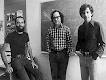 Sicherheit
RSA (Rivest-Shamir-Adleman, Turing Award), Rabin (Turing Award) : Faktorisierung von Zahlen mit 2000 Ziffern braucht nach Stand der Kunst Jahrzehnte (unter Nutzung aller Rechner)
El Gamal: das gleiche gilt für diskreten Logarithmus bezüglich 2000 stelliger Primzahl
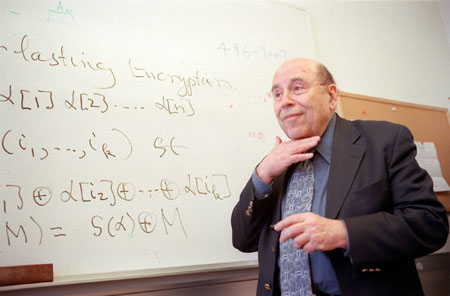 Baby-Version von ElGamal
Baby-Version von ElGamal
Baby-Version von ElGamal
Rechnen mod n
Multiplikationstafel mod 7
3 ist Erzeuger mod 7, aber 2 ist keiner.
ElGamal
ElGamal
ElGamal
Electronic Banking
Ver- und Entschlüsselung
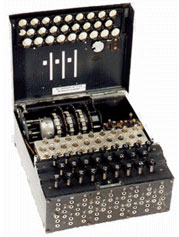 E
D
m
m
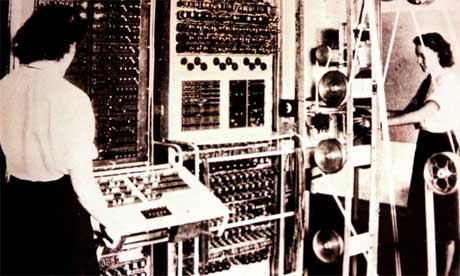 Digitale SignaturenSignatur = etwas, das nur ich kann
E
D
m
m
Electronic Banking, Schritt 1
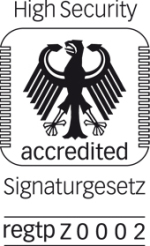 Zusammenfassung
Electronic Banking, Internet Schoping nutzt symmetrische und asymmetrische Kryptographie
Kommunikation mit der Bank ist damit geschützt   https://my.hypovereinsbank.de/
Aber Vorsicht: für die Qualität ihrer PIN und Passwörter sind sie selbst verantwortlich